NAUKA ORGANIZACJI I ZARZĄDZANIAIII SSA, III SNA licencjat
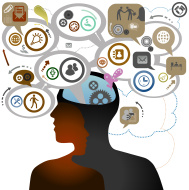 NAUKA ORGANIZACJI I ZARZĄDZANIA
PODSTAWY ORGANIZACJI I ZARZĄDZANIA

Zarządzanie
NAUKA ORGANIZACJI I ZARZĄDZANIA
ZARZĄDZANIE
PLAN ZAJĘĆ

Problemy z pojęciem zarządzanie
Różne definicje pojęcia.
Nieprecyzyjne tłumaczenie na język polski terminu: management.
Pojęcia tożsame.
Różne interpretacje pojęcia.

Zarządzanie jako proces decyzyjny

Praca w domu
Prakseologiczna konstrukcja odpowiedzialności kierowniczej
Fazy czynności kierowniczych i cykl działań zorganizowanych
Funkcje zarządzania
NAUKA ORGANIZACJI I ZARZĄDZANIA
ZARZĄDZANIE
PROBLEMY Z POJĘCIEM: ZARZĄDZANIE


1. Różne definicje pojęcia.

2. Nieprecyzyjne tłumaczenie 
na język polski terminu: management.

3. Pojęcia tożsame (?) 
kierowanie, zarządzanie, administrowanie, rządzenie.

4. Różne interpretacje pojęcia.
NAUKA ORGANIZACJI I ZARZĄDZANIA
ZARZĄDZANIE
PROBLEMY Z POJĘCIEM: ZARZĄDZANIE
Różne definicje pojęcia


Definicje podane na zajęciach 
ze zwróceniem wielości punktów widzenia 
przy ich konstruowaniu.
NAUKA ORGANIZACJI I ZARZĄDZANIA
ZARZĄDZANIE
PROBLEMY Z POJĘCIEM: ZARZĄDZANIE
Nieprecyzyjne tłumaczenie 

Management
Znaczenie czynnościowe:
	(1) proces nadzoru i/lub kontroli oraz koordynacji 
	aktywności społecznej i produkcyjnej w organizacji 
	(2) zarządzanie (kierowanie)

Znaczenie rzeczowe:
	(1) grupa ludzi zarządzających (kierujących) organizacją
NAUKA ORGANIZACJI I ZARZĄDZANIA
ZARZĄDZANIE
PROBLEMY Z POJĘCIEM: ZARZĄDZANIE
Nieprecyzyjne tłumaczenie 

Poprawne tłumaczenie pojęcia management 
to KIEROWNICTWO











„Polskim ekwiwalentem terminu management powinien być w ogólnym przypadku termin kierownictwo, a to z racji jego podwójnego (rzeczowego i czynnościowego) znaczenia.” 
Jerzy Supernat, Management. Tezaurus kierownictwa, Wrocław 2000, s. 287.
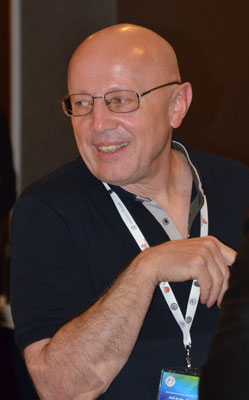 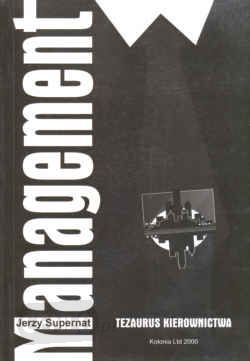 NAUKA ORGANIZACJI I ZARZĄDZANIA
ZARZĄDZANIE
PROBLEMY Z POJĘCIEM: ZARZĄDZANIE
Pojęcia tożsame


ZARZĄDZANIE a KIEROWANIE w prakseologii

(1) Zarządzanie jest pojęciem węższym
Kierowanie jest pojęciem szerszym 
zarządzanie jest postacią kierowania
zarządzanie zawiera się tylko w relacjach międzyludzkich

(2) Zarządzanie jest pojęciem szerszym

(3) Zarządzanie i kierowanie są pojęciami tożsamymi
Z < K
Z > K
Z = K
NAUKA ORGANIZACJI I ZARZĄDZANIA
ZARZĄDZANIE
PROBLEMY Z POJĘCIEM: ZARZĄDZANIE
			Pojęcia tożsame


ZARZĄDZANIE a RZĄDZENIE w prakseologii

Rządzenie to jedna z  form kierowania.

Rządzenie to „(…) możność legalnego zastosowania przymusu lub przekonanie obywateli o legalności państwowych organów władzy (…)”
(Jan Zieleniewski)

Rządzenie w nowoczesnych strukturach biurokratycznych opiera się na podstawach racjonalno-prawnych.
(Max Weber)
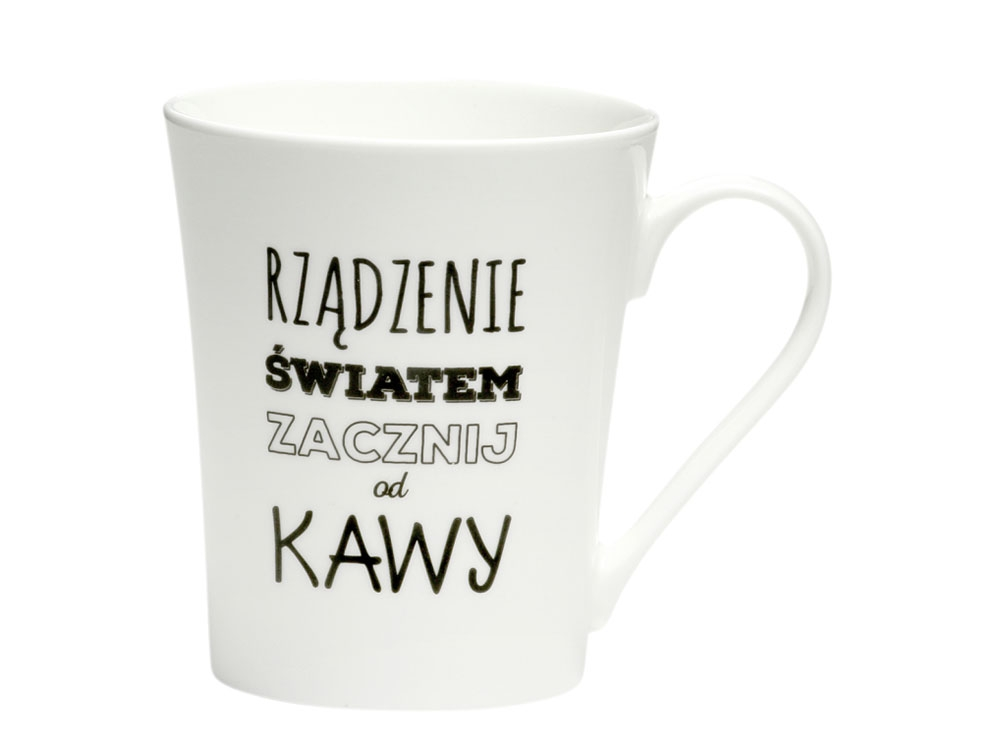 NAUKA ORGANIZACJI I ZARZĄDZANIA
ZARZĄDZANIE
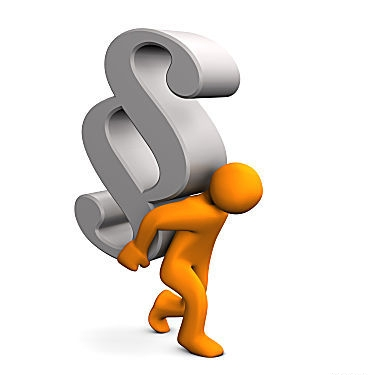 PROBLEMY Z POJĘCIEM: ZARZĄDZANIE
Pojęcia tożsame













Współcześnie zarządzanie uznaje się za jedną z metod rządzenia.
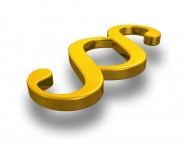 ZARZĄDZANIE a RZĄDZENIE różnice

Kryterium wyodrębnienia jest źródło władzy.

„Tym co rozróżnia zarządzanie od rządzenia jest specyfika stosunków między rządzącymi a rządzonymi.

„Owe stosunki oparte są 
na formalnej legitymizacji władzy, 
brak jej akceptacji, powoduje 
odwołanie się do przymusu państwowego. 
Podstawowym sposobem rządzenia 
jest hierarchia, odnoszona 
do poziomu makrospołecznego.”
			(Agnieszka Chrisidu-Budnik)
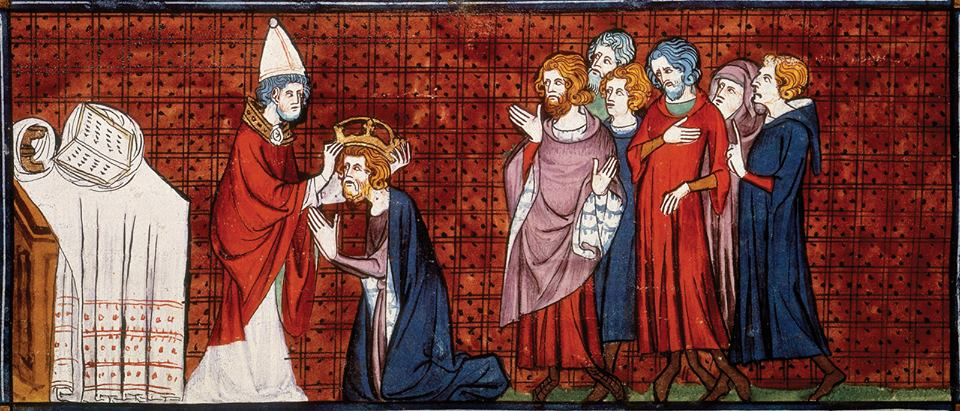 NAUKA ORGANIZACJI I ZARZĄDZANIA
ZARZĄDZANIE
PROBLEMY Z POJĘCIEM: ZARZĄDZANIE
Pojęcia tożsame


ZARZĄDZANIE a ADMINISTROWANIE w prakseologii

Założenie: rozpatrujemy administrowanie w znaczeniu czynnościowym.

Kryterium wyodrębnienia jest „(…) funkcja w instytucji, 
scharakteryzowana przede wszystkim przez to, 
że występuje ona tylko w instytucjach względnie trwale zorganizowanych 
i regulując ich funkcjonowanie (wewnątrz i w stosunkach z otoczeniem) 
nie obejmuje jednak bezpośrednio 
realizowania podstawowego celu danej instytucji.

Przyczynia się więc do realizacji tego celu raczej pośrednio 
i raczej ze względu na formy funkcjonowania 
niż na ich treść merytoryczną.”
				              (Jan Zieleniewski)
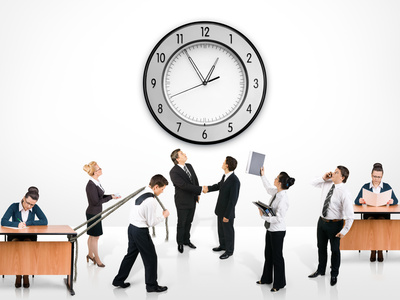 NAUKA ORGANIZACJI I ZARZĄDZANIA
ZARZĄDZANIE
INTERPRETACJE POJĘCIA: ZARZĄDZANIE
ZARZĄDZANIE
(INTERPRETACJA)
PRAKSEOLOGICZNA
SOCJOLOGICZNA
CYBERNETYCZNA
SYSTEMOWA
NAUKA ORGANIZACJI I ZARZĄDZANIA
ZARZĄDZANIE
INTERPRETACJA PRAKSEOLOGICZNA POJĘCIA: ZARZĄDZANIE

Założenie: pojęciem wyjściowym dla zarządzania jest kierowanie













Kierowanie w ujęciu wąskim, w organizacji nieformalnej nazywane jest przewodzeniem (przywództwem).
KIEROWANIE
ujmowane w ogólnym znaczeniu
ujmowane w wąskim znaczeniu
oznacza powodowanie, 
aby inne rzeczy funkcjonowały 
zgodnie z celem kierującego
odnosi się wyłącznie do ludzi i oznacza działanie zmierzające do spowodowania działania innych ludzi zgodnego z celem tego, kto nimi kieruje
NAUKA ORGANIZACJI I ZARZĄDZANIA
ZARZĄDZANIE
INTERPRETACJA PRAKSEOLOGICZNA POJĘCIA: ZARZĄDZANIE

Koncepcja prakseologiczna zrównuje kierowanie ludźmi z władzą.







„„Władza nad ludźmi to nic innego, jak możność kierowania nimi”, co oczywiście wymaga przyzwolenia podwładnych, ich posłuszeństwa, „(…) obojętnie jakie jest jego źródło: miłość, zaufanie, interes, strach, czy cokolwiek innego.” Jednocześnie od tak rozumianej władzy rozróżnić trzeba autorytet” rzeczywisty i autorytet formalny.
(Andrzej Pakuła, Jan ZIeleniewski)
KIEROWANIE
LUDŹMI
WŁADZA
NAUKA ORGANIZACJI I ZARZĄDZANIA
ZARZĄDZANIE
INTERPRETACJA PRAKSEOLOGICZNA POJĘCIA: ZARZĄDZANIE

Główne obowiązki kierowników w zarządzaniu:

powodowanie takiego zachowania się podwładnych, aby najpełniej przyczyniało się do realizacji przypadających im zadań,
stwarzanie warunków umożliwiających podwładnym wykonywanie zadań,
wszczepianie podwładnym nawyków dokładnego wykonywania otrzymanych instrukcji, z tym jednakże, że unikać należy ich nadmiaru oraz niedopuszczać do nieformalnej centralizacji,
przyczynianie się do rozwoju zawodowego  i awansu życiowego podwładnych.
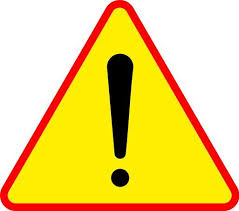 NAUKA ORGANIZACJI I ZARZĄDZANIA
ZARZĄDZANIE
INTERPRETACJA PRAKSEOLOGICZNA POJĘCIA: ZARZĄDZANIE


Do zrobienia w domu:

Prakseologiczna konstrukcja odpowiedzialności kierowniczej
(każdy odpowiada w granicach rzeczywiście posiadanych możliwości działania)

Fazy czynności kierowniczych i cykl działań zorganizowanych

Funkcje zarządzania
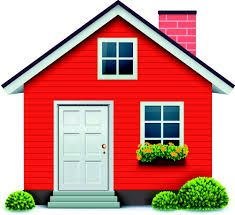 NAUKA ORGANIZACJI I ZARZĄDZANIA
ZARZĄDZANIE
INTERPRETACJA PRAKSEOLOGICZNA POJĘCIA: ZARZĄDZANIE

Postacie kierowania ze względu na źródła władzy:

rządzenie (władztwo – legalny przymus, przekonanie o legalności, działania kierownicze administracji publicznej)
zarządzanie (władztwo – własność zasobów, upoważnienie właściciela zasobów, organizacje gospodarcze, komercyjne)
wymuszanie (władztwo – przymus nielegalny)
egzekwowanie roszczeń (władztwo – wyrok sądowy)
dobrowolne podporządkowanie ( władztwo – inne źródła, np.: zaufanie, miłość, …)
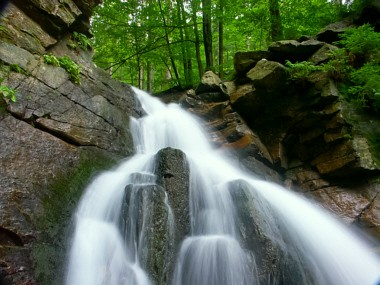 NAUKA ORGANIZACJI I ZARZĄDZANIA
ZARZĄDZANIE
INTERPRETACJA CYBERNETYCZNA POJĘCIA: ZARZĄDZANIE


Cybernetyka 
zajmuje się procesami sterowania.


Sterowanie:
pojęcie ogólniejsze od zarządzania
odnosi się do wielu zjawisk natury



Sterowanie – definicja
jest to wszelkie celowe oddziaływanie jednego systemu na inny
w celu otrzymywania takich zmian przebiegu procesu zachodzącego w przedmiocie sterowania lub stanu sterowanego systemu w danej chwili, które uważa się za pożądane

Zarządzanie to szczególna forma sterowania.
STEROWANIE
ZARZĄDZANIE
NAUKA ORGANIZACJI I ZARZĄDZANIA
ZARZĄDZANIE
INTERPRETACJA CYBERNETYCZNA POJĘCIA: ZARZĄDZANIE

Organizm (mechanizm), 
który jest sterowalny i sterowany 
ma swoje centrum, które nim steruje.
Centrum steruje także innymi obiektami, 
które współdziałają w systemie.

Obiekty w systemie nie mogą mieć
pełnej autonomii, 
system istnieje o ile 
traktują one jego cele jako nadrzędne
(występuje wtedy synergia dodatnia).

Synergia dodatnia  – wartość działania systemu jako całości jest większa niż wartość dodawanych efektów działania poszczególnych obiektów;
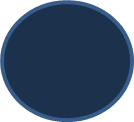 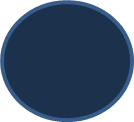 CENTRUM
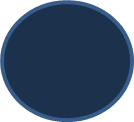 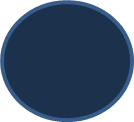 SYSTEM
ORGANIZM
NAUKA ORGANIZACJI I ZARZĄDZANIA
ZARZĄDZANIE
INTERPRETACJA CYBERNETYCZNA POJĘCIA: ZARZĄDZANIE


Sterowanie ma miejsce, 
jeżeli działanie obiektu sterującego jest celowe

Sterowanie świadome 
(obiekt sterujący jest obdarzony świadomością)
sterowanie ma charakter działania

Sterowanie zautomatyzowane
(obiekt sterujący nie ma świadomości, jest zaprogramowany)
sterowanie ma jedynie charakter zachowania 
(obiekt sterujący jedynie zachowuje się, mimo celowości funkcjonowania)
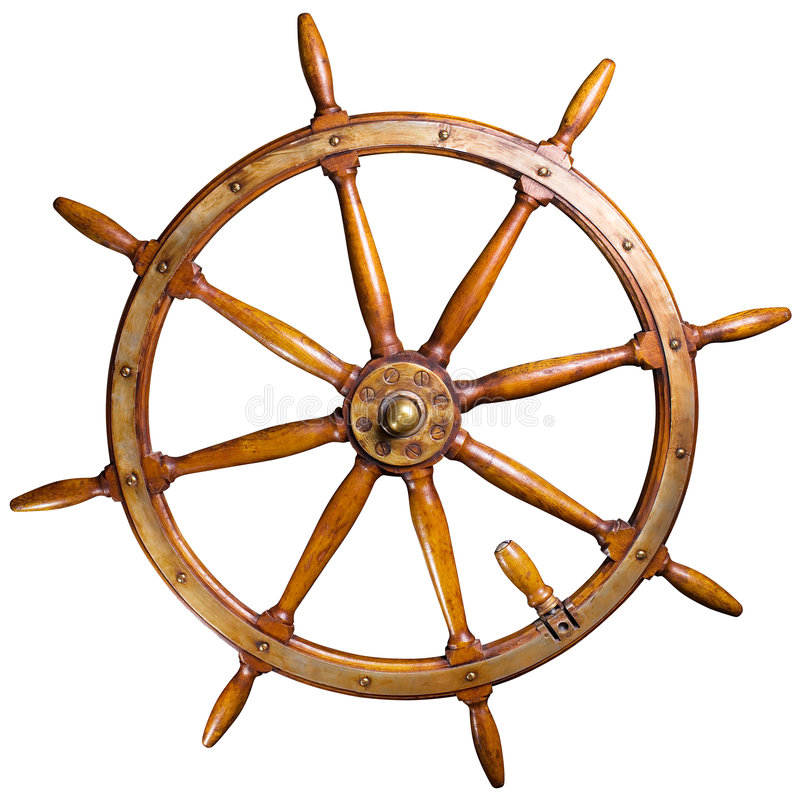 NAUKA ORGANIZACJI I ZARZĄDZANIA
ZARZĄDZANIE
INTERPRETACJA SYSTEMOWA POJĘCIA: ZARZĄDZANIE


Zarządzanie jest pojmowane funkcjonalnie
jako utrzymywanie równowagi między organizacją a jej otoczeniem 
oraz między wszystkimi jej podsystemami. 

Utrzymywanie równowagi 
polega na zapewnieniu organizacji odpowiednich zasileń, 
które pozwalają na zachowanie w otoczeniu 
odrębności, integralności i zdolności w formułowania celów i strategii
a następnie do ich realizowania.



Nadrzędnym celem zarządzania jest 
przetrwanie organizacji i adaptacja do otoczenia
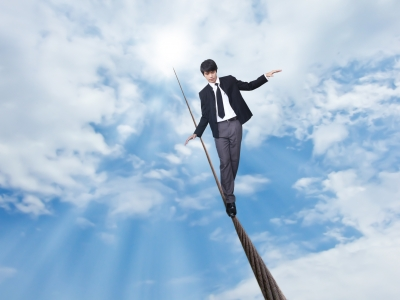 NAUKA ORGANIZACJI I ZARZĄDZANIA
ZARZĄDZANIE
INTERPRETACJA SOCJOLOGICZNA POJĘCIA: ZARZĄDZANIE


Zarządzanie w organizacji formalnej jest 
charakterystycznym stosunkiem społecznym 

Jest to sformalizowana relacja, 
która występuje między pozycjami i rolami, które są z nimi związane.

Zarządzanie to wtórny stosunek społeczny, 
który występuje w grupach wtórnych,
charakteryzuje się oficjalnością, formalizacją, specjalizacją, 
ograniczonym zakresem tematycznym interakcji i działań.
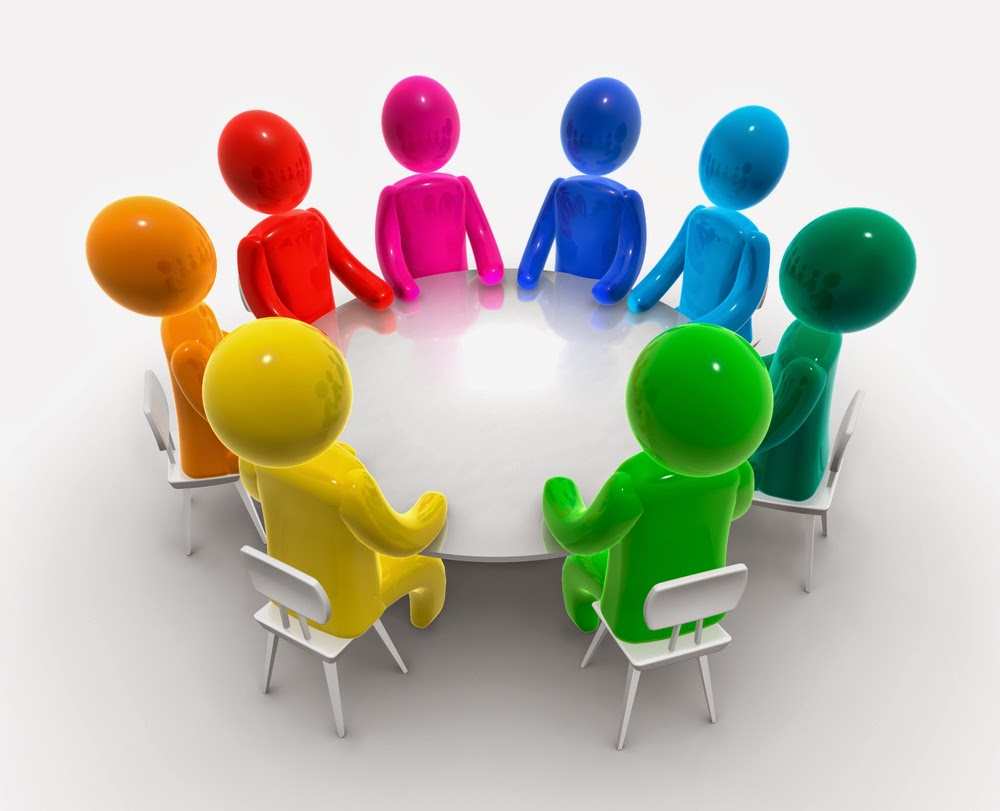 NAUKA ORGANIZACJI I ZARZĄDZANIA
ZARZĄDZANIE
ZARZĄDZANIE JAKO PROCES DECYZYJNY
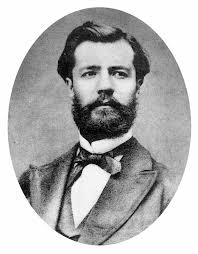 KLASYFIKACJA DECYZJI
WEDŁUG FUNKCJI KIEROWNICZYCH 

decyzje związane z funkcją 	planowania
decyzje związane z funkcją 	organizowania
decyzje związane z funkcją 	rozkazywania*
decyzje związane z funkcją 	koordynowania
decyzje związane z funkcją 	kontrolowania
Henri Fayol
(1841-1925)
* Z czasem następuje zmiana określenia: 
rozkazywanie		przewodzenie i / lub motywowanie.
Pojęcia decydowania i decyzji
NAUKA ORGANIZACJI I ZARZĄDZANIA
ZARZĄDZANIE
ZARZĄDZANIE JAKO PROCES DECYZYJNY
 
 Organizowanie i kierowanie
oczywisty związek
organizowanie to jedna z funkcji kierowniczych
 
Decydowanie i kierowanie
Z teoretycznego i praktycznego punktu widzenia związek ten nie jest wcale oczywisty. 
Można sądzić, że decydowanie jest jedną z funkcji kierowniczych. 
 
Osobiście podzielam pogląd, że decydowanie:
(1) nie jest odrębną funkcją kierowniczą, 
(2) lecz sposobem realizacji funkcji kierowniczych.
Pojęcia decydowania i decyzji
NAUKA ORGANIZACJI I ZARZĄDZANIA
ZARZĄDZANIE
Ad. 1. Decydowanie jest odrębną funkcją kierowniczą
Henry Mintzberg – Decydowanie to funkcja kierownicza
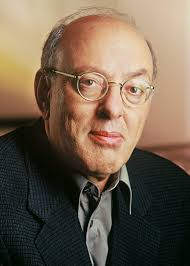 Pojęcia decydowania i decyzji
NAUKA ORGANIZACJI I ZARZĄDZANIA
ZARZĄDZANIE
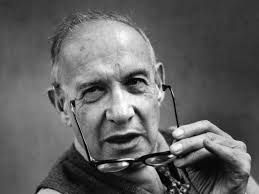 Ad. 2. Decydowanie jest sposobem realizacji funkcji kierowniczych
 
Peter F. Drucker 
Cokolwiek robi kierownik, robi to przez podejmowanie decyzji.

Victor H. Vroom 
Wszyscy kierownicy są decydentami.

Andrzej M. Zawiślak 
Istotą zarządzania jest permanentny proces podejmowania decyzji.
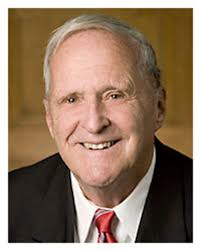 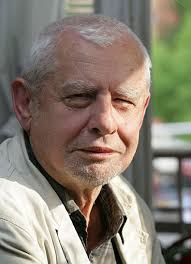 Decydowanie jest wspólnym mianownikiem kierowania (funkcji kierowniczych):

planowanie+organizowanie+motywowanie+kontrolowanie+koordynowanie 
d  e   c   y   d   o   w   a   n   i   e
NAUKA ORGANIZACJI I ZARZĄDZANIA
ZARZĄDZANIE
Dziękuję za uwagę